ECサイトをデザインしよう
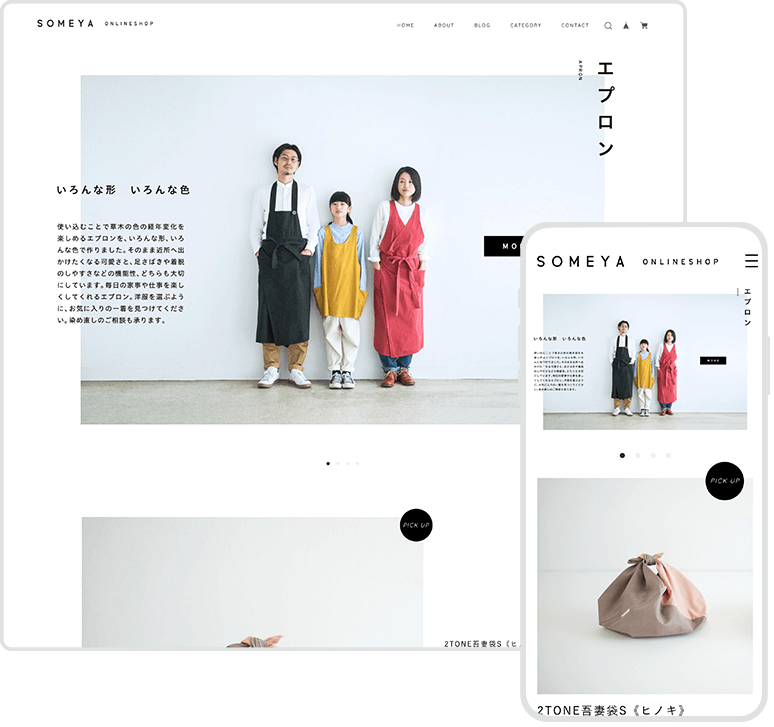 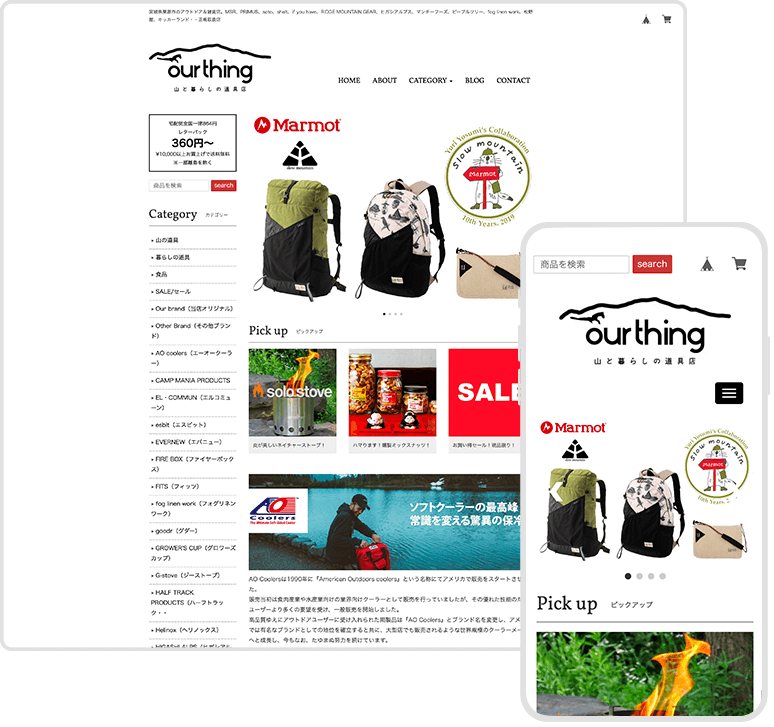 1
© Go Ota, 2021
ECサイトって何?
EC（electronic commerce） =  電子商取引:
インターネット上でモノやサービスを売買すること一般には「インターネット通販」や、「ネットショップ」
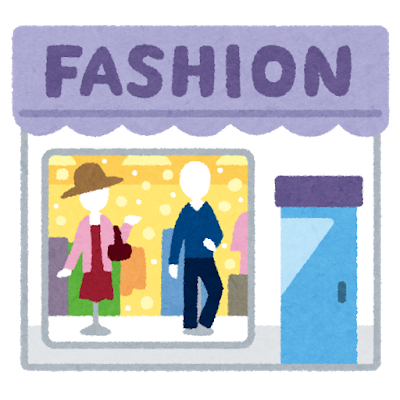 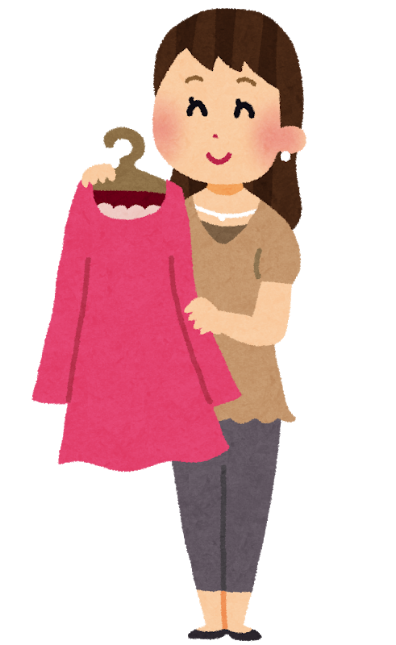 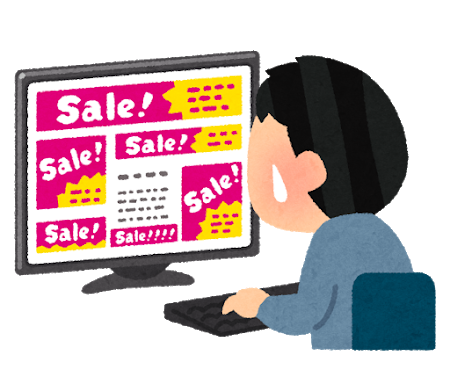 ECサイトを作る人材は今後必要になっていく。
現実のお店や、店で物を売る人は今後は減少していく。
2
ECサイトはどんなものか見てみよう。
現在、ECサイトの作成環境を提供する会社が増えています。
テレビのCMでもやっているBASE(ベイス), STORES（ストアーズ）などが有名です。BASEのショップを見てECサイトはどんなものか確認しましょう。
https://thebase.in/category
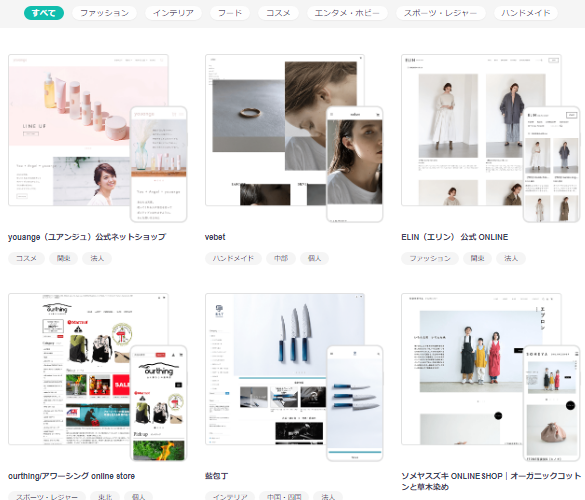 3
ECサイトの基本構成
会社や商品の全体説明
会社や商品の全体説明
追加情報
4
課題の説明
ECサイトを作成します。
商品は何でもいいです。(最低10商品を載せる)・ファッション　・家電　・フード　・エンタメ　・ホビー　・スポーツ　・レジャー
Googleサイトで作成します。(Chromeブラウザを使用します)
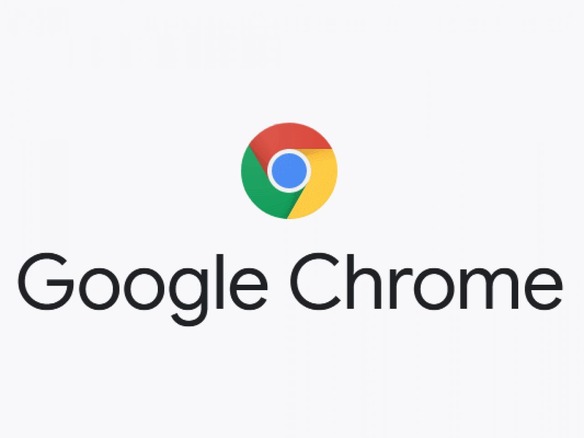 5
作業の流れ
Androidスマホの人やすでにID持っている人すぐにログイン。持っていない人は新規作成。
① Chromeでgoogle IDでログイン
② Googleサイトに行く
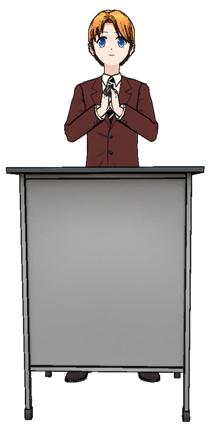 ③ テーマを決める
④ 素材を集める
⑤ レイアウトの基本配置を決める
⑥ 素材/文字などを配置する
⑦ 全体の調整をする。
　この部分追加しています。
6
Googleサイト
https://sites.google.com
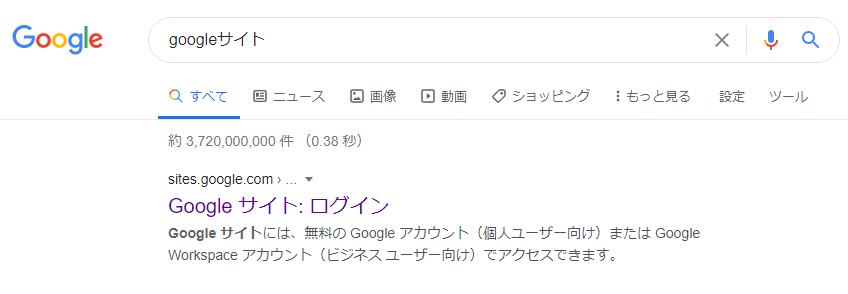 7
Googleサイト
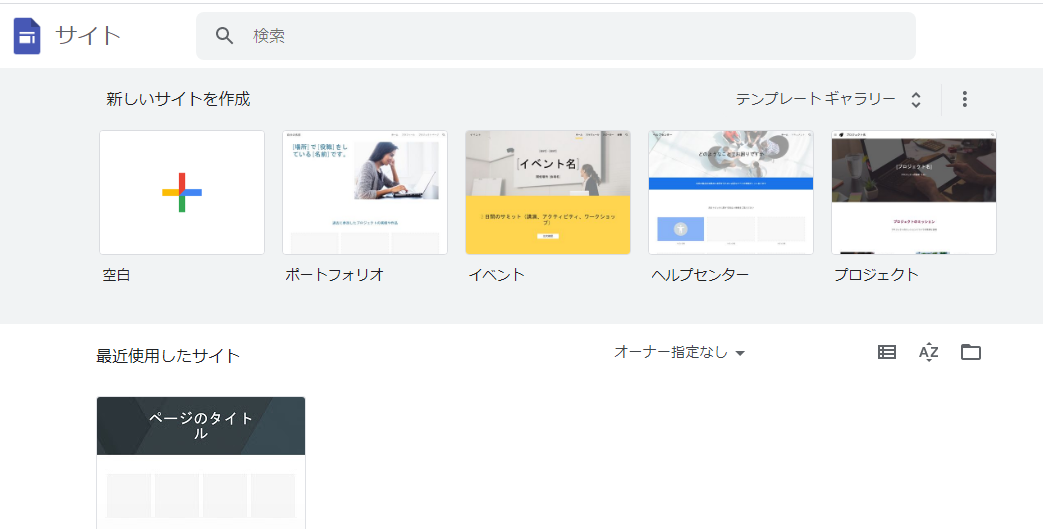 新規作成
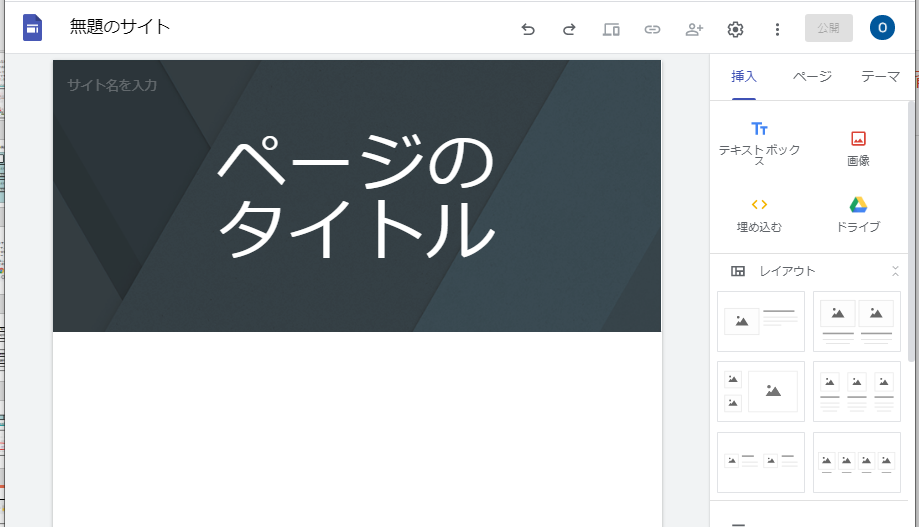 作成画面
8
⑦ 全体の調整をする。-> プレビューする
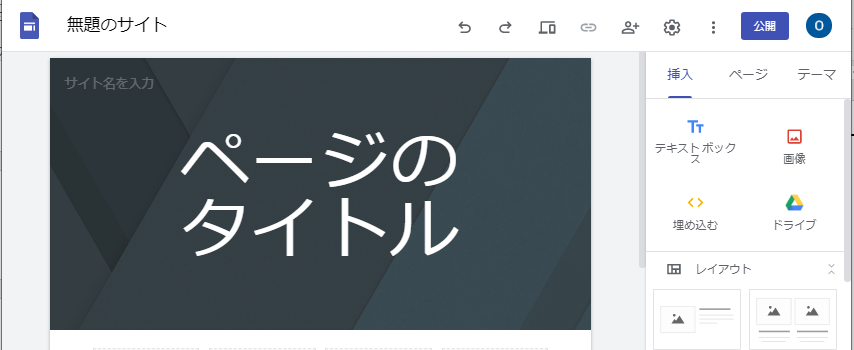 プレビュー
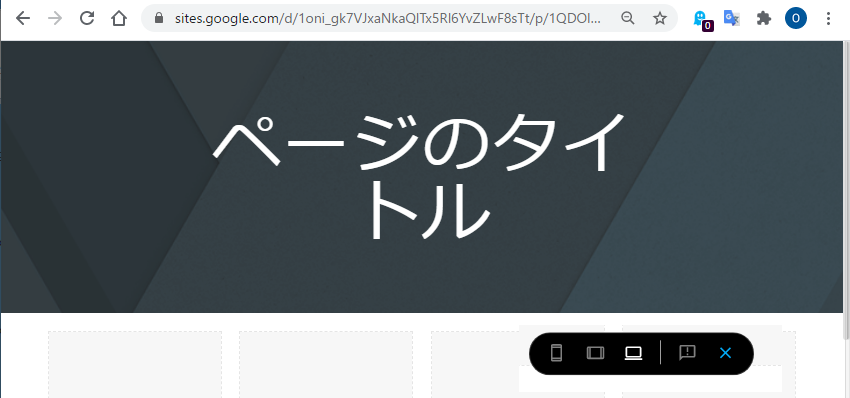 余裕があればスマホやタブレットの見え方も確認
デザインの確認のポイント(1)　全体
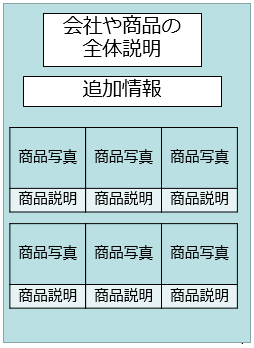 ◎全体 (見た目のカッコよさではない)
・ショップの特徴がわかりやすい
・商品の魅力を分かりやすく伝える
・目的の商品を探しやすい、購入したくなる。

〇想定購入者を意識したデザイン

〇会社や商品の全体説明には特に力を入れる
・ショップや商品の魅力を最大限に表現したキャッチコピー/アイキャッチ(ポスターといっしょ)
・ショップの利点がわかる(必要だったら、商品品揃え、販売数実績・キャンペーン情報等)

〇購入しやすい商品の配置、グループ化
・新着、再入荷、カテゴリ別の商品案内
・人気ランキング、おすすめ商品、季節の限定商品
お得なクーポン、セール、キャンペーン
デザインの確認のポイント(2)　商品説明
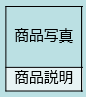 単に商品名と価格だけでなく

〇 商品の特徴
〇 このショップでその商品を買うことのメリット(割引等)
〇 必要だったら注意事項

・商品写真にも文字を書き込む方法もある。
デザインの確認のポイント(2)　サイト全体
〇ファーストビューは特に力を入れる
ショップや商品の魅力を最大限に表現したメイン画像/アイキャッチ
お客様のベネフィットが直感的にわかるキャッチコピー
(メディア掲載実績・販売数実績・キャンペーン情報)

〇回遊性を意識したデザインを施す
新着、再入荷、カテゴリ別の商品案内
人気ランキング、おすすめ商品、季節の限定商品
お得なクーポン、セール、キャンペーン
。